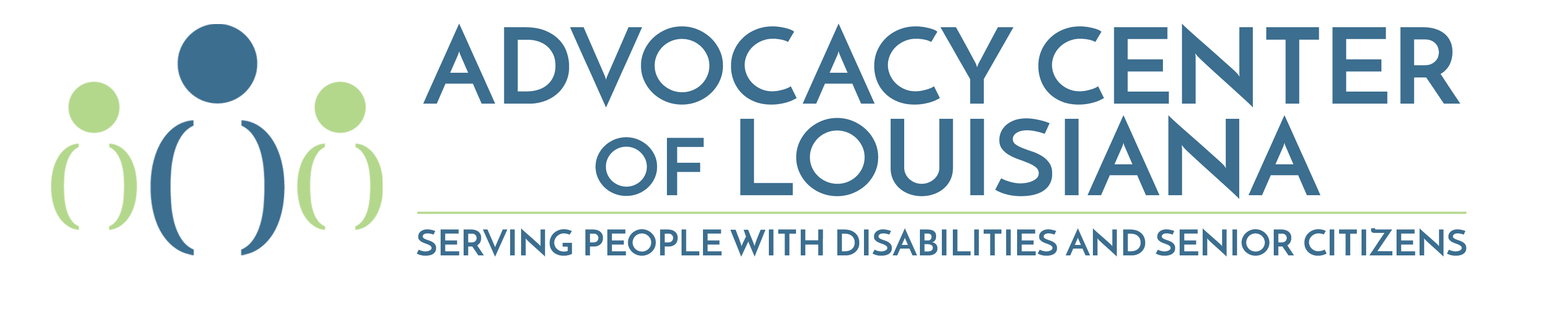 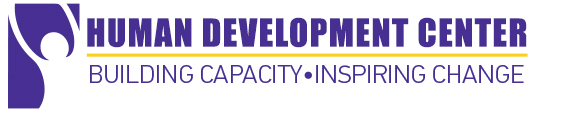 Work Incentives Planning & Assistance
WIPA provides free help for people who receive Social Security 
disability benefits and who are working or want to work.
Do you want to know...

How will work impact my Social Security disability or SSI?
Can I work and keep my Medicaid or Medicare?
How will work change my SNAP, Housing, or Waiver Services?
How do I report my earnings from work?

Stop by the WIPA resource table for more information about WIPA or to sign up for services.